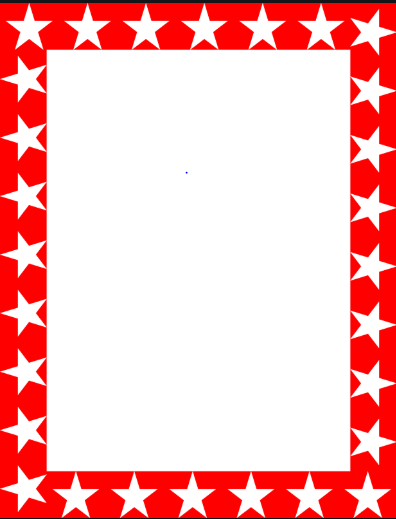 Wow Assembly:
    Friday 25th March
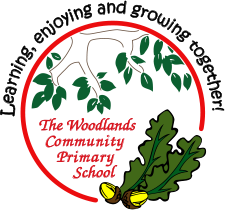 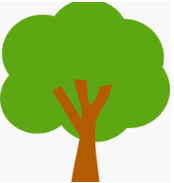 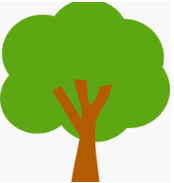 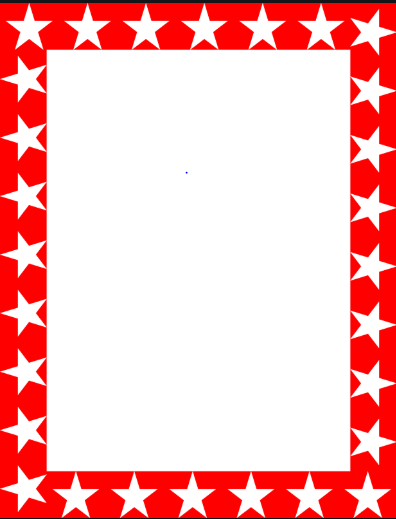 Green Cards!
Natalia – Redwood
Izzy – Redwood
Idris- Birch
Evelae-Birch
Emily-Birch
Erin – Maple
Poppy - Maple
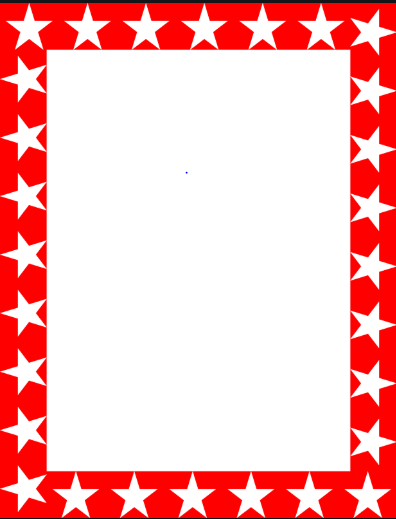 Scientists of the Week!
Oak –Alice
Ash – Teddy
Birch –   Eli
Pine – Ellen 
Elm –  Carla
Willow –  Issac
Spruce – Kai 
Maple – Dexter
Redwood – Charlie W
Chestnut – Lewis 
Aspen-Anaya
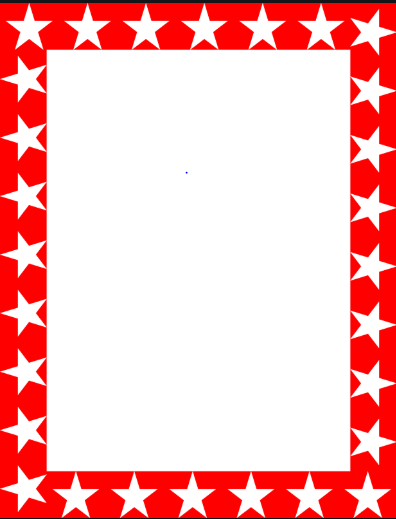 Weekly Team Points!
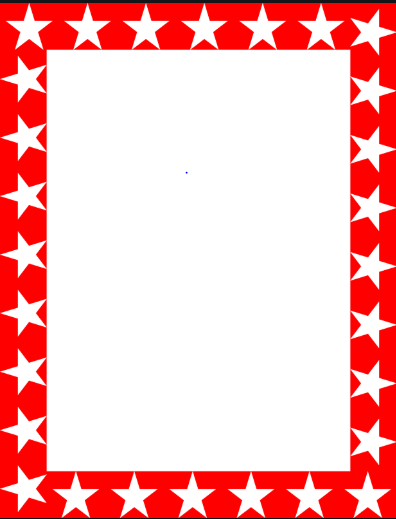 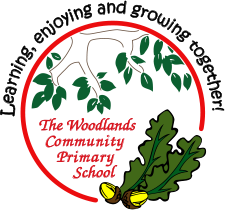 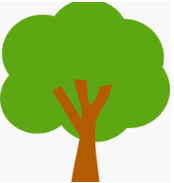 Oak
Louie

For
Positive attitude to learning and pride in his work.

Mrs Laffan                                     25.03.22
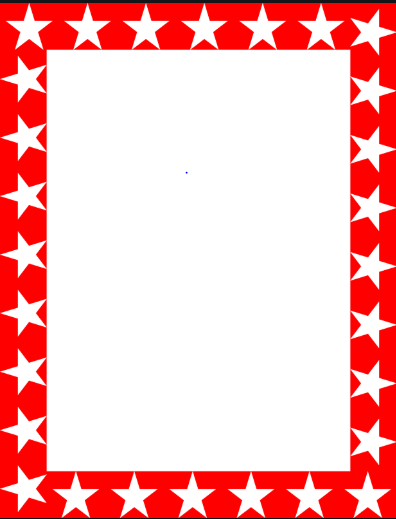 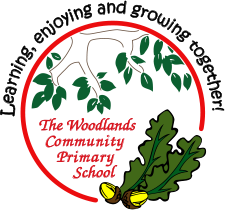 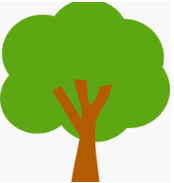 Ash
 Harry


For always showing passion and a great attitude to his learning.


Miss Bailey and Mrs Salt                                    25.03.22
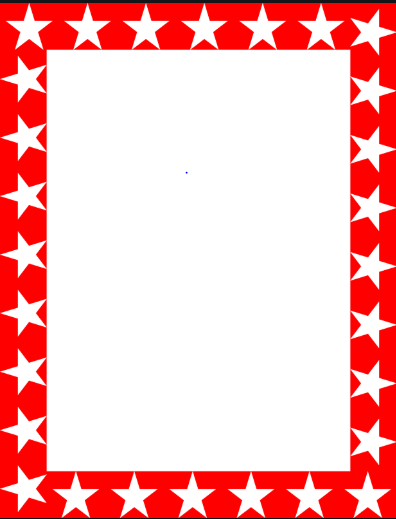 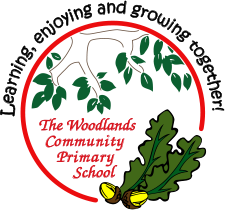 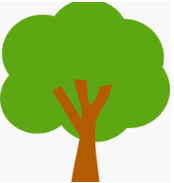 Elm
Lucas

For fantastic teamwork skills during Forest Day! Lucas worked hard as a team during the day and especially when cooking popcorn over the Camp Fire – Well Done Lucas! 


Mr Grice                                    25.03.2022
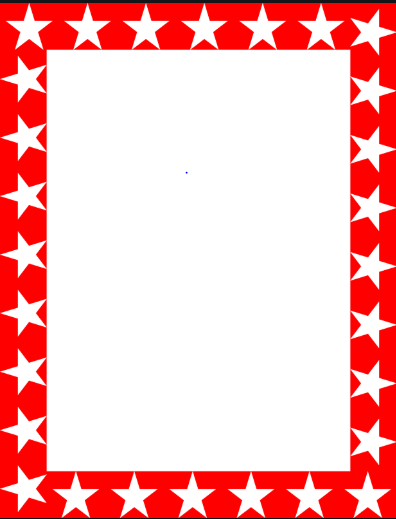 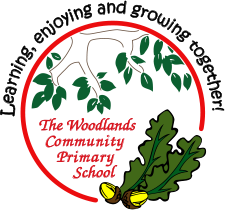 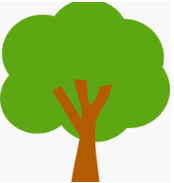 Birch
Birch class

During forest day Birch worked incredibly well as a team to plant a range of trees. They demonstrated excellent listening skills, super team work and resilience. Well done!


Miss Hewitt                                  25.03.22
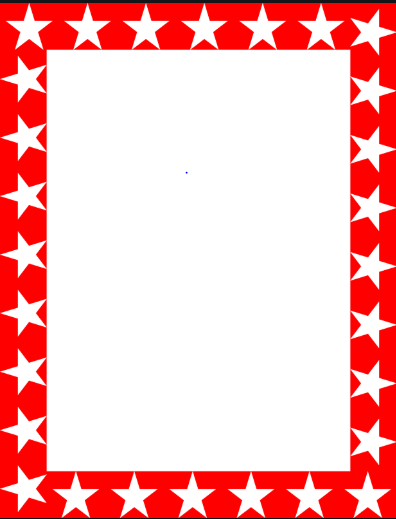 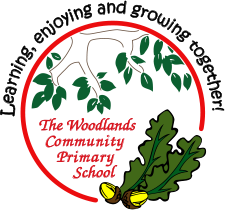 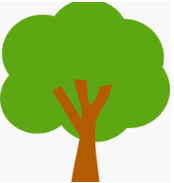 Pine
Maxwell

For using passion, communication and excellence to improve word reading and fluency. Max is reading numerous times a week and getting his name in the pot all the time! Well done  


Mrs Leedham-Hawkes                                    25.03.22
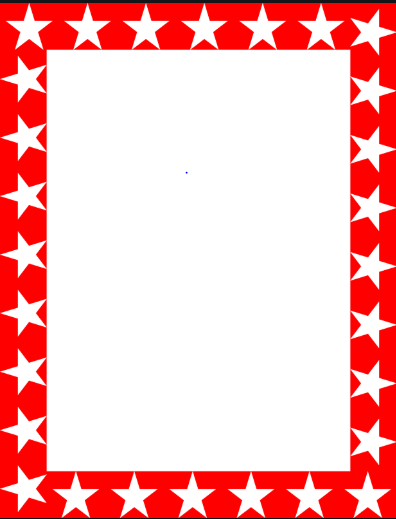 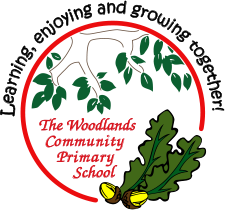 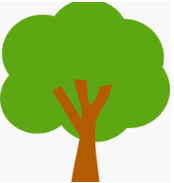 Maple

Louie Jay

For a positive attitude towards his writing.  Louie has been completing a lot more writing and focussing on his work.  Well done Louie.

Miss Dawson                                  25.03.2022
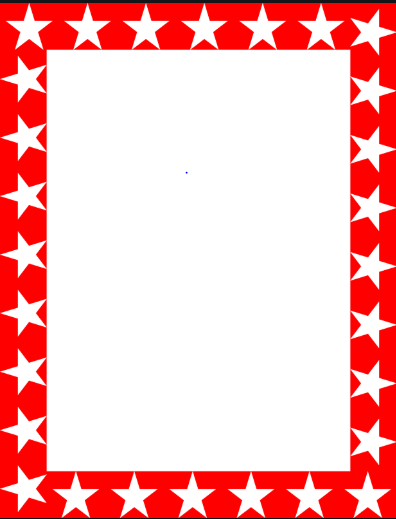 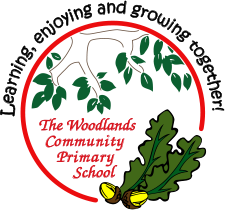 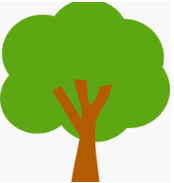 Willow

Alexi-Grace

For using previously learnt vocabulary when answering questions in guided reading and consistently reading at home. Keep up the great work!


Miss Fisher                                    25.03.22
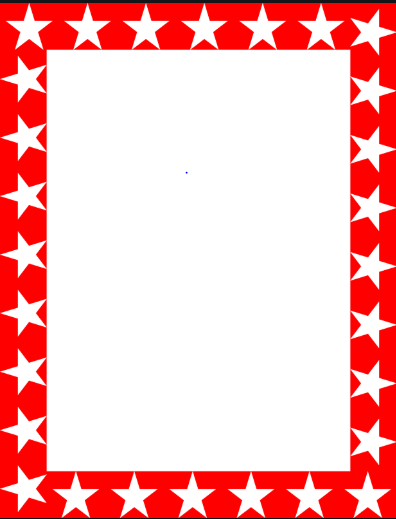 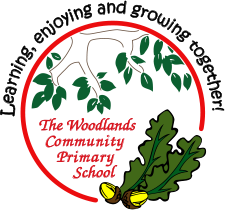 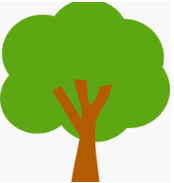 Spruce

Elyza 

Elyza has worked very hard throughout school this week . She has presented work well, joined in with group discussion and showed a real desire to improve. Keep it up Elyza.

Mr Draper                                            24.03.33
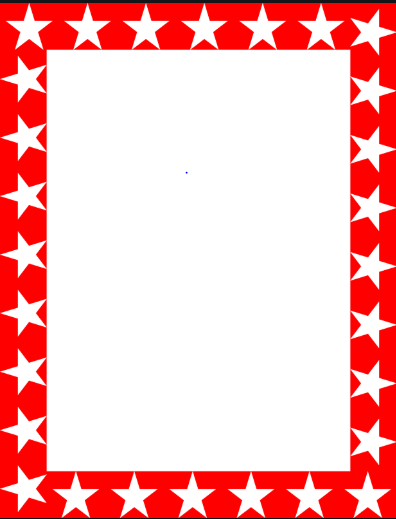 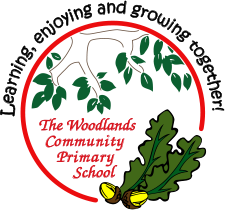 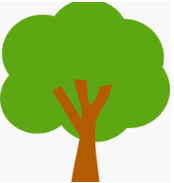 Chestnut

Bentley


Bentley has impressed me greatly with his contributions to reading this week. He has shown an excellent understanding of his text and his answers has amazed me this week

Mr Tennuci                                   25.03.22
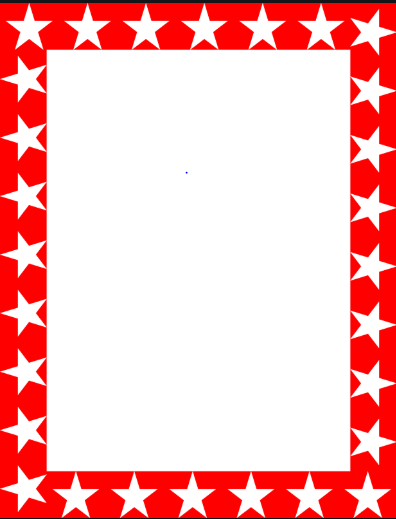 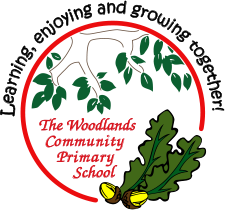 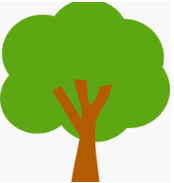 Aspen

Alfie 

For excellent contributions during guided reading sessions and showing enthusiasm for his learning.

Mrs Read & Miss Bennett			25.03.22
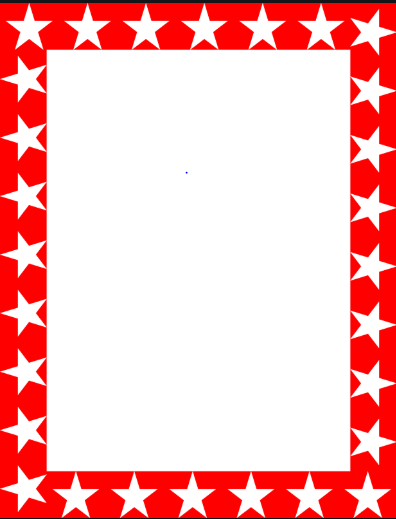 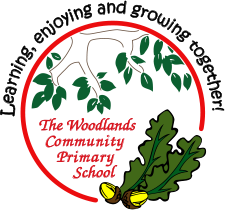 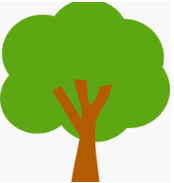 Redwood

Liam V

For demonstrating a superb attitude to his learning, across all subjects, and showing passion during our Forest Day


Miss Shipley                          	         25.03.22